Фізико-хімічні основи формування наноструктур і наноматеріалів
Лекція 1 Класифікація наноматеріалів
Таблиця 1 Класифікація наноматеріалів за складом, росподілом та формою структурованих складових
Таблиця 2 Класифікація наноструктур за нанобазисом
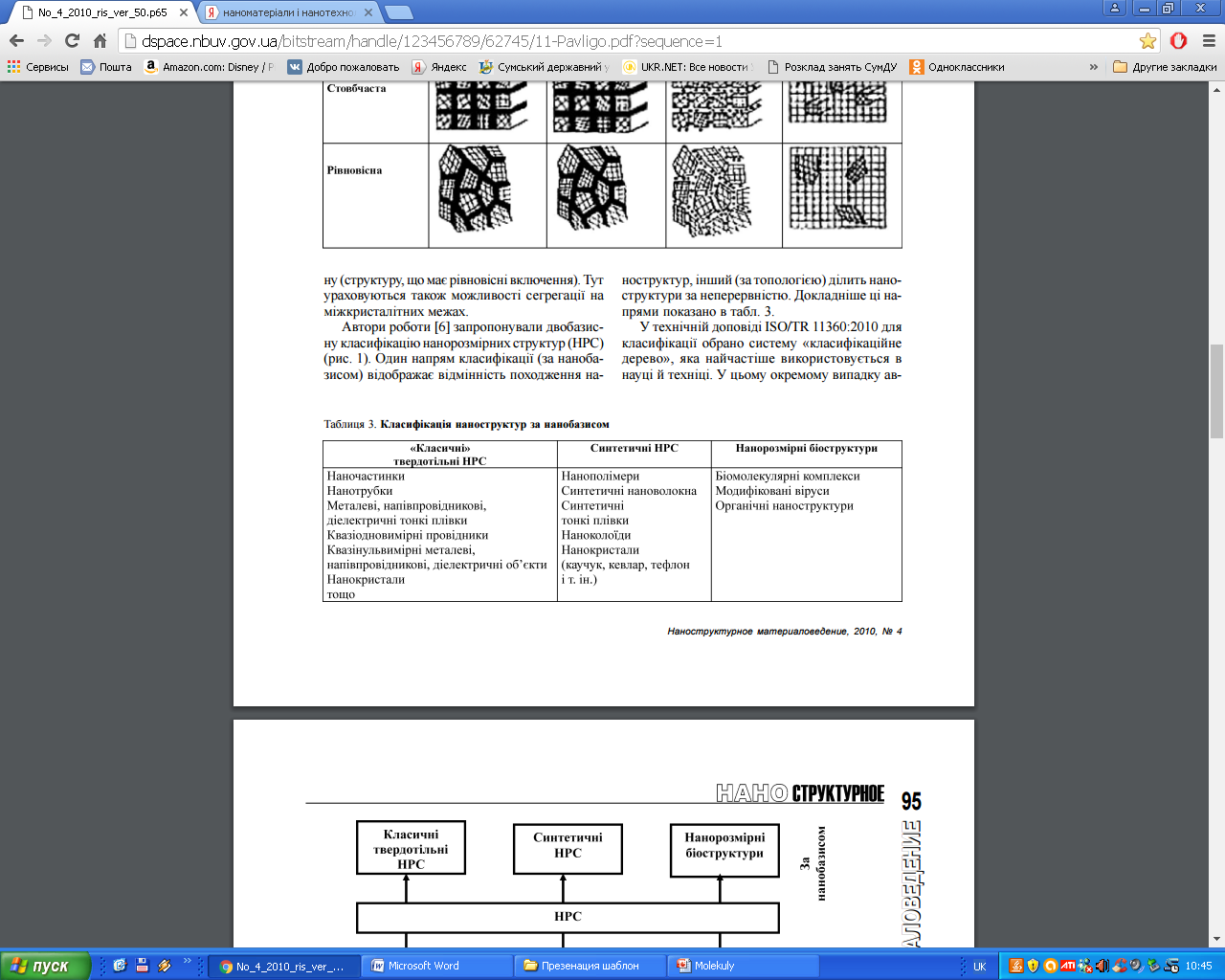 Спрощена схема будови нанодерева
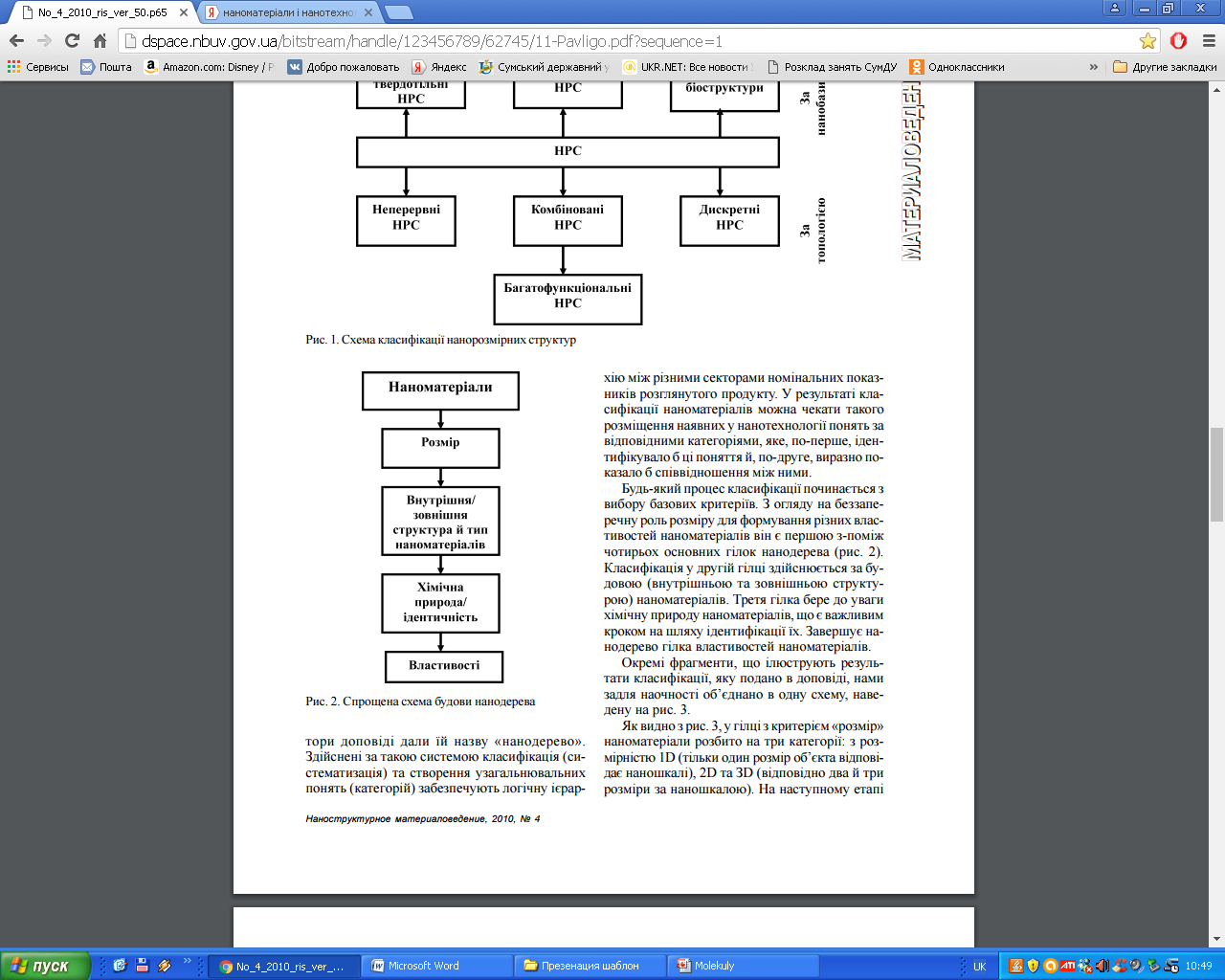 Схема класифікації нанорозмірних структур
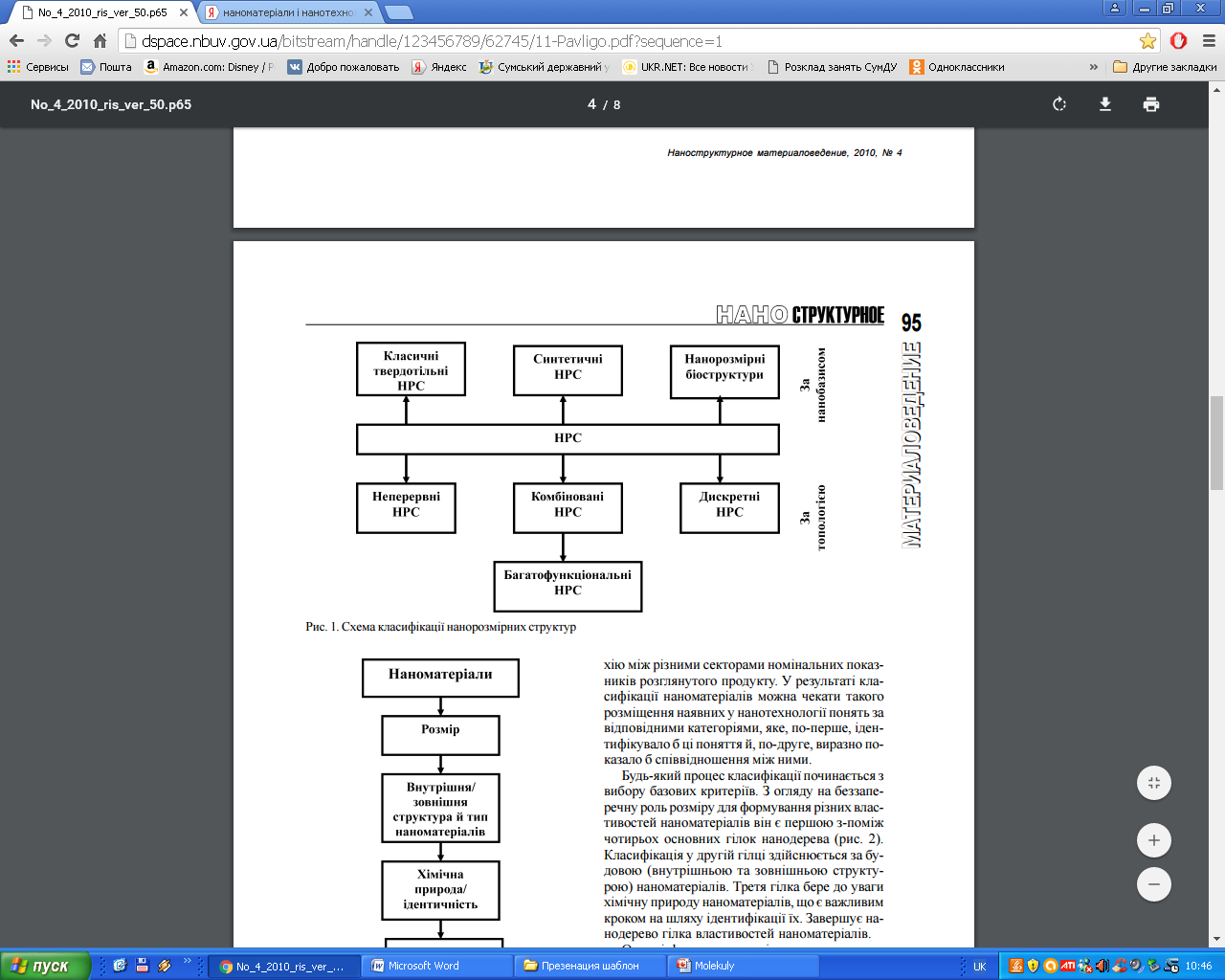 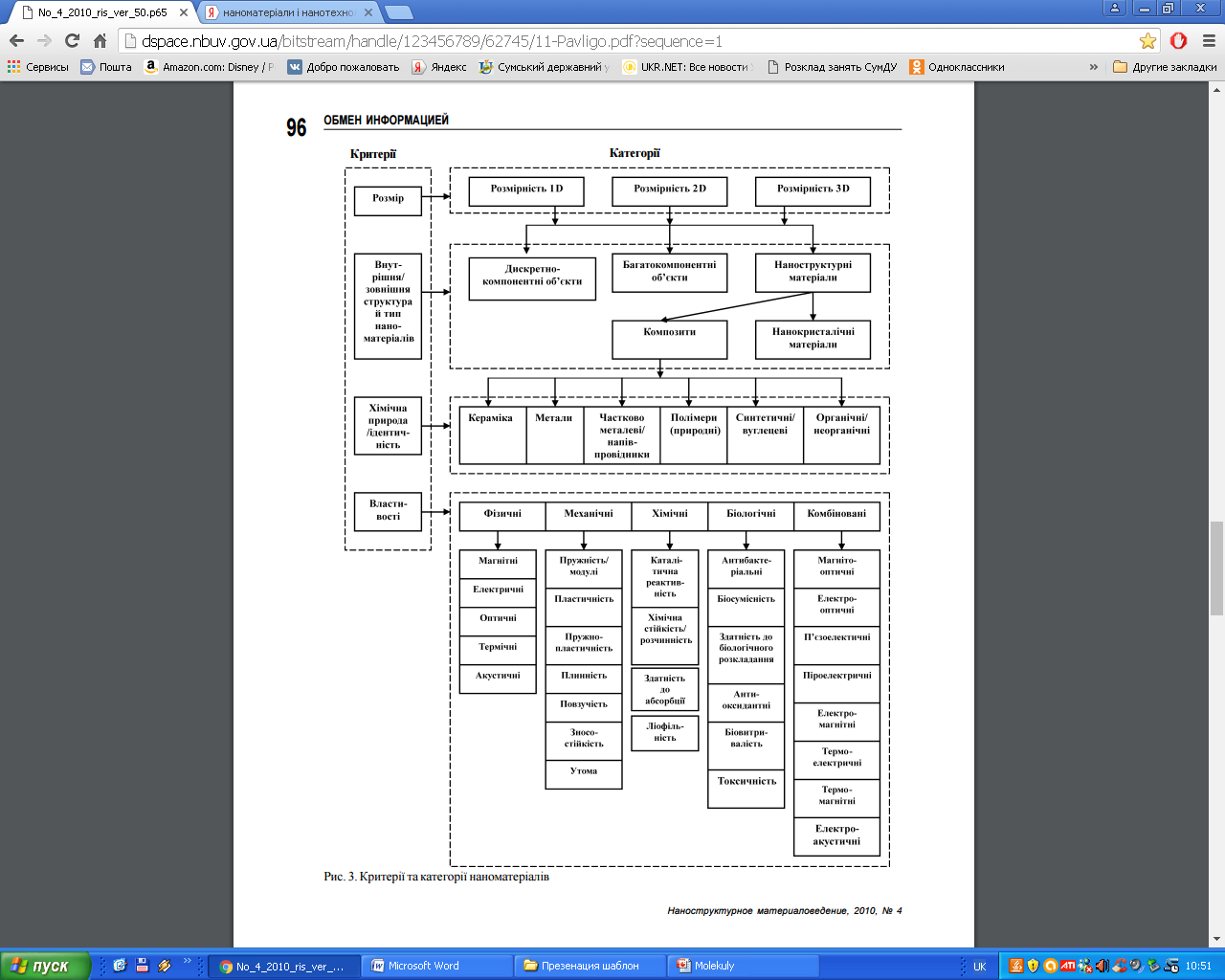 Таблиця 3 Критерії та категорії наноматеріалів
Таблиця 4 Належність нанооб’єктів і наноструктурованих матеріалів до відповідних категорій
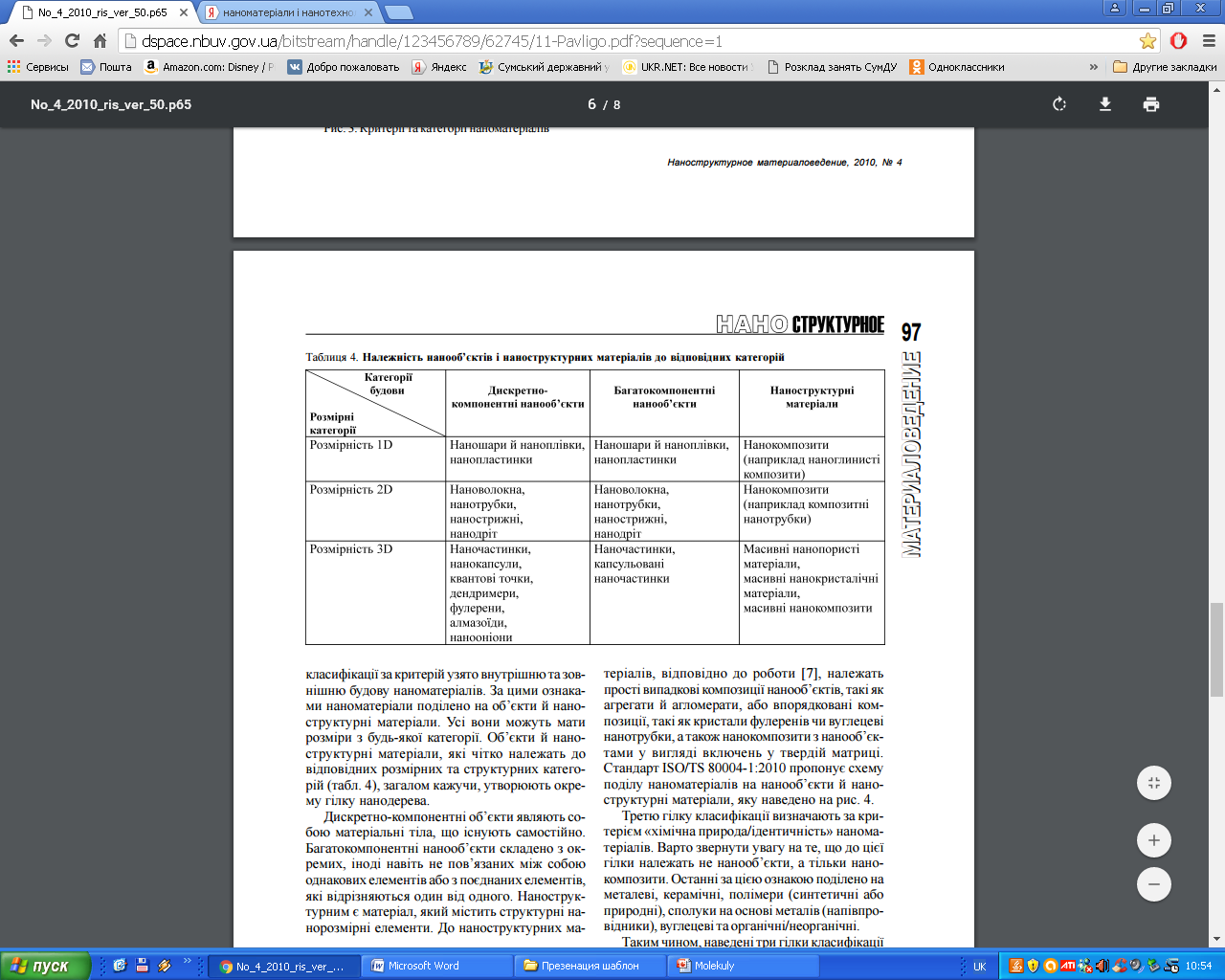